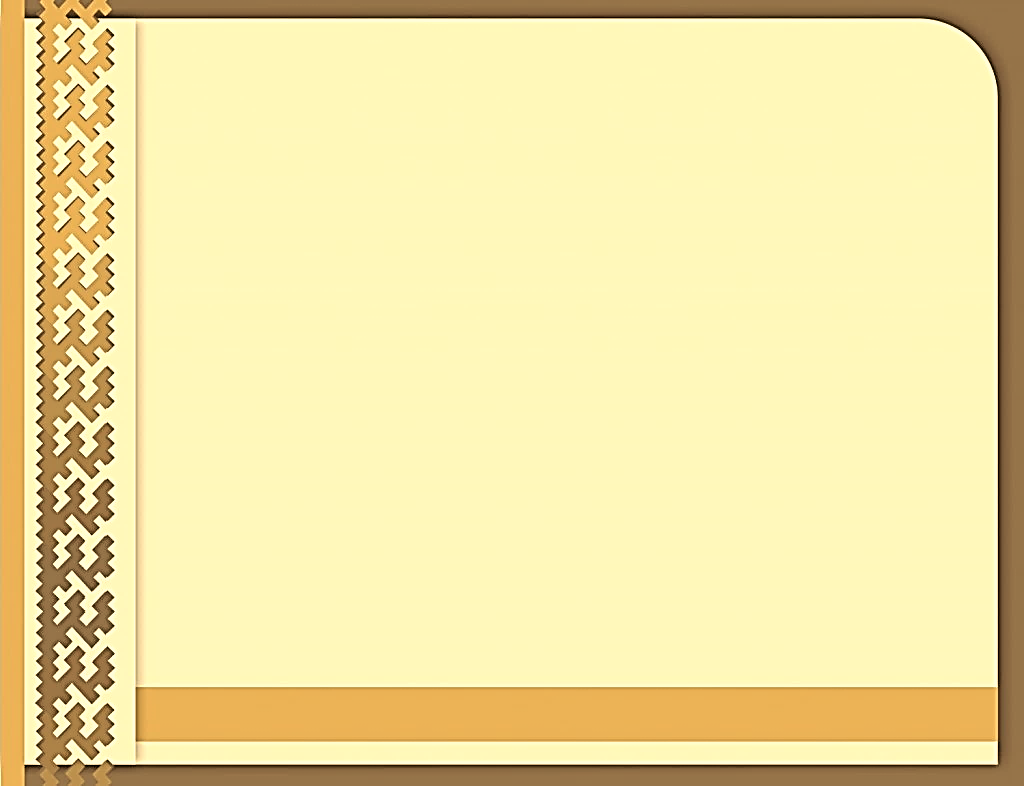 2018 жылғы  1 тамыз – 30 қыркүйек  аралығында    «Менің  таңдауым  -  балаларға  көмек  көрсету»  ұранымен   аз  қамтылған  және  көп  балалы  отбасылардан   шыққан,  жетім  балалар  мен  ата – анасының  қамқорлығынсыз   қалған  оқушыларға   материалдық   және  басқа да   көмек   көрсетілді.